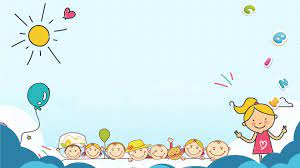 ỦY BAN NHÂN DÂN QUẬN LONG BIÊN 
TRƯỜNG MẦM NON THƯỢNG THANH
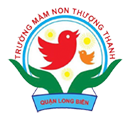 LĨNH VỰC PHÁT TRIỂN NGÔN NGỮ
Đề tài:  Thơ: Cô và mẹ
Lứa tuổi : Nhà trẻ  24-36 tháng
Giáo viên thực hiện: Đào Thị Phượng
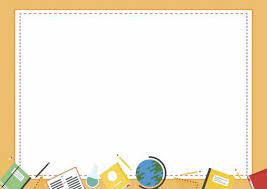 I. Mục đích yêu cầu
1 Kiến thức:
-Trẻ biết tên bài thơ “Cô và mẹ” tên tác giả Trần Quốc Hoàn.
2 Kỹ năng:
-Trẻ đọc thuộc bài thơ “Cô và mẹ”.
-Trẻ đọc diễn cảm bài thơ.
-Trẻ trả lời được câu hỏi của cô.
3 Thái độ.
-Trẻ biết yêu quý cô giáo và mẹ.
II Chuẩn bị:
1 Đồ dùng của cô:
-Tranh minh họa nội dung bài thơ “ Cô và mẹ”
-Nhạc bài hát “Cô và mẹ”.
2 Đồ dùng của trẻ.
Bàn ghế đủ cho trẻ ngồi.

III Phương pháp và hình thức tổ chức
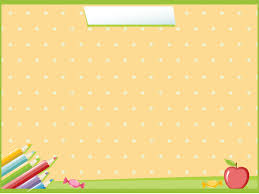 1.Ổn định tổ chức:
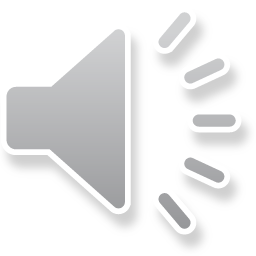 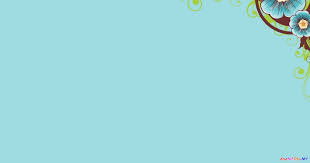 2 Phương pháp và hình thức tổ chức:

*Hoạt động 1: Cô đọc bài thơ cho trẻ nghe.
- Lần 1: Cô đọc diễn cảm bài thơ.
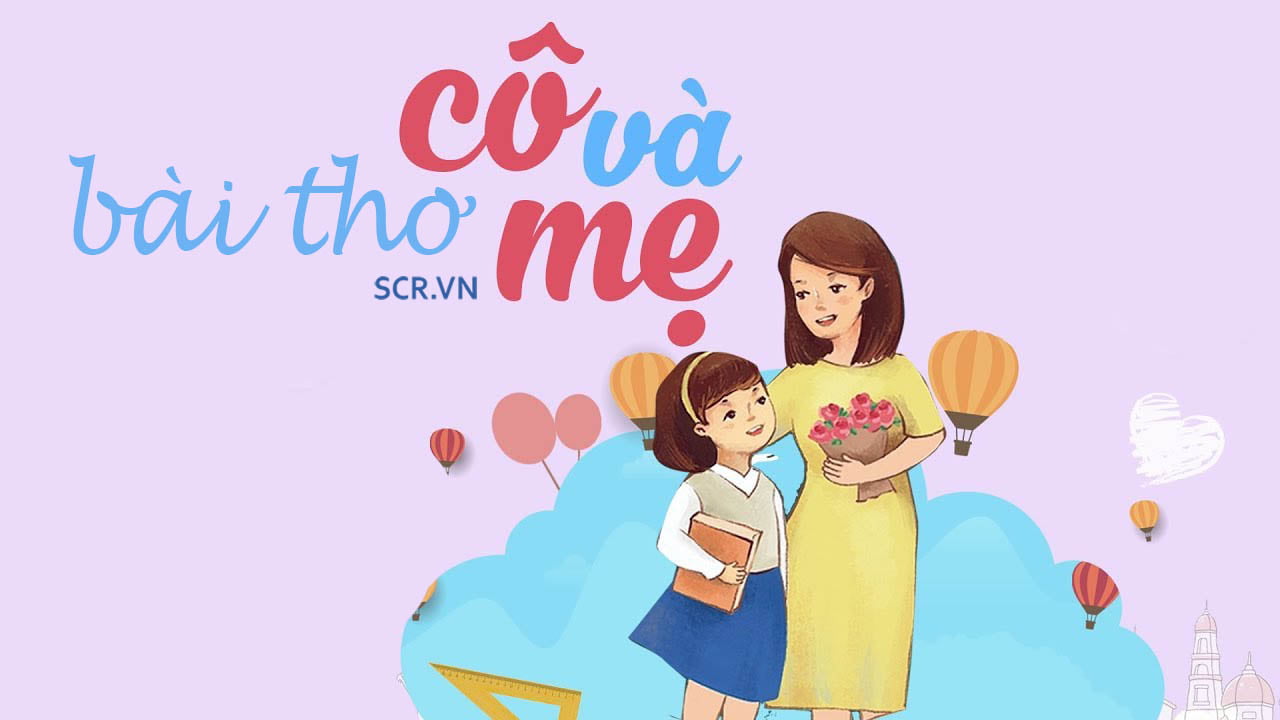 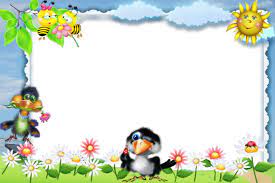 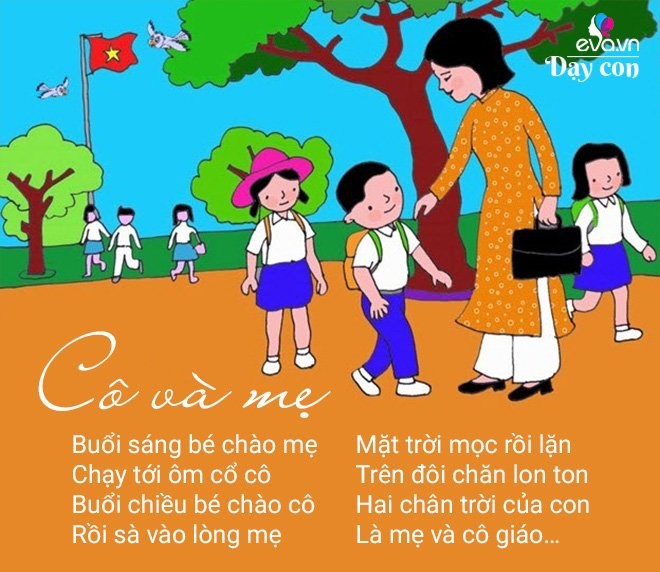 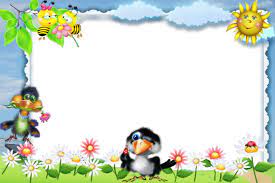 -Cô vừa đọc cho  các con nghe bài thơ gì?
(Bài thơ Cô và mẹ)
-Bài thơ do ai sáng tác.
( Trần Quốc Hoàn)
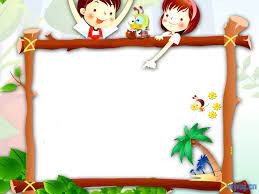 - Cô đọc lần 2: Kết hợp với tranh minh họa
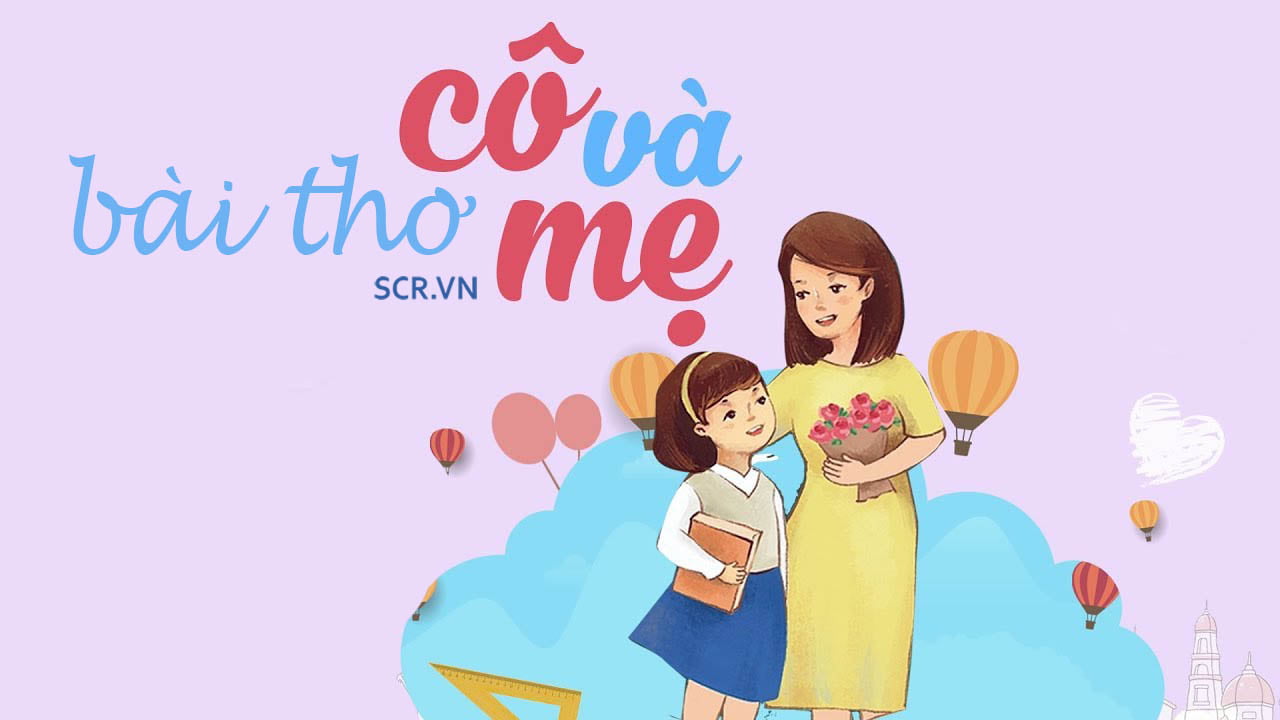 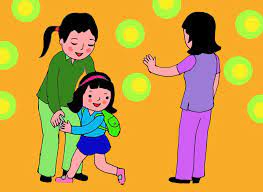 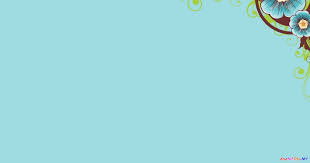 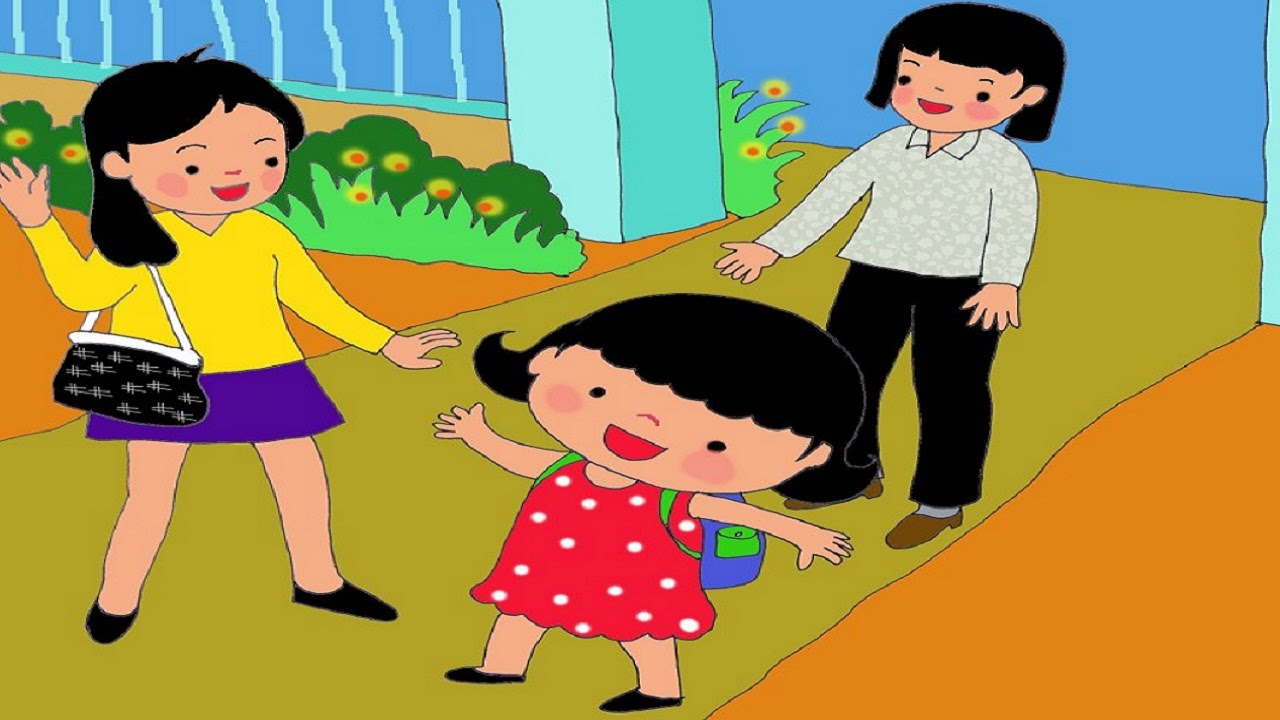 Buổi sáng bé chào mẹ
Buổi sáng bé chào mẹ
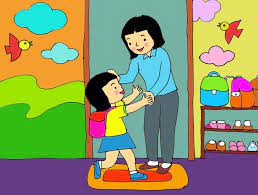 Chạy tới ôm cổ cô
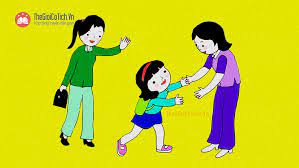 Buổi chiều bé chào  cô
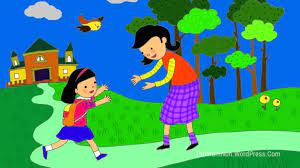 Rồi xà vào lòng mẹ
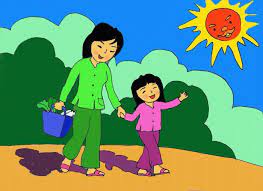 Mặt trời mọc rồi lặn
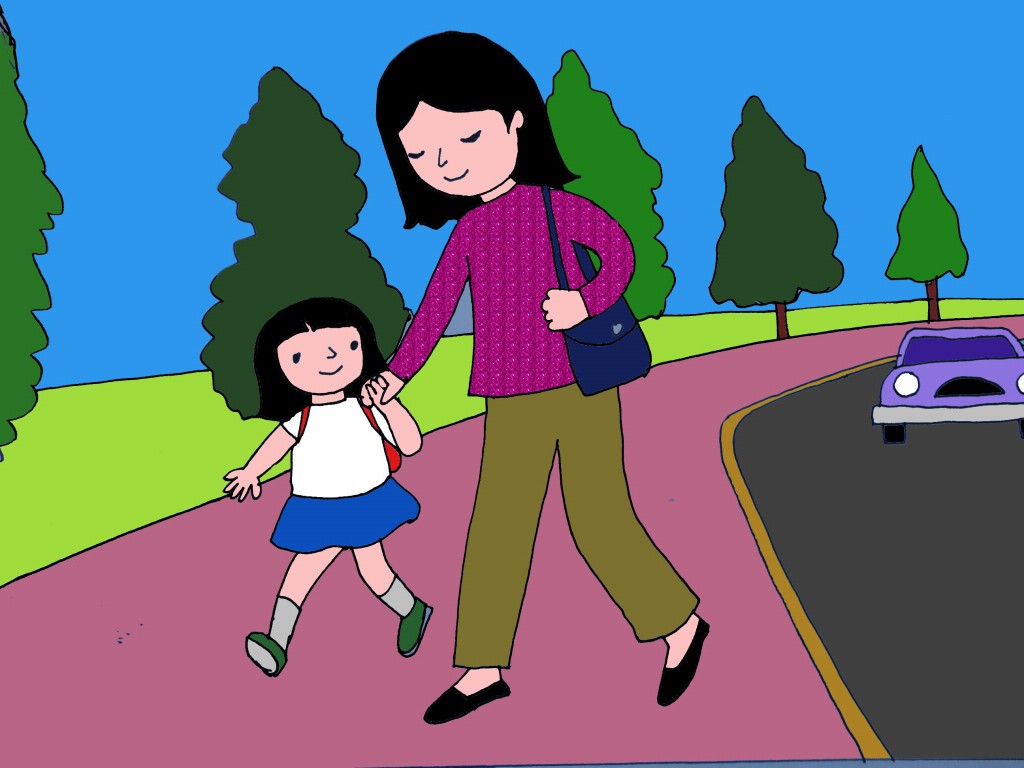 Trên đôi chân lon ton
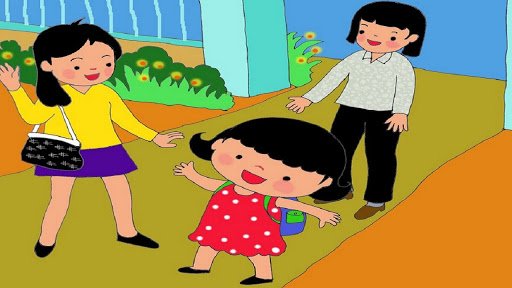 Hai chân trời của con 
Là mẹ và cô giáo
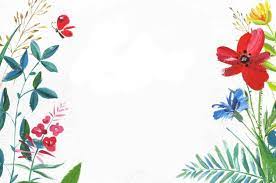 - Cô giảng nội dung bài thơ.
+ Nội dung bài thơ: Nói về một em bé rất ngoan biết chào mẹ và cô, tình cảm yêu thương của mẹ và cô dành cho bé mỗi khi bé ở bên cạnh cô và mẹ
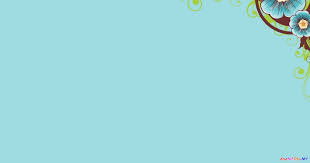 Lần 3: Đọc trích dẫn và đàm thoại.
Cô vừa đọc cho các con nghe bài thơ nào? 
                      ( Cô và mẹ)
Bài thơ do ai sáng tác ( Trần Quốc Hoàn)
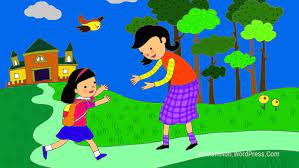 Buổi sáng bé chào mẹ
Chạy tới ôm cổ cô
Buổi chiều bé chào cô 
Rồi xà vào lòng mẹ
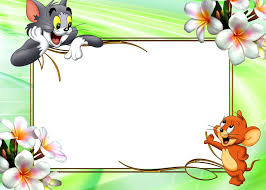 - Buổi sáng bé đã chào ai?
- Buổi chiều bé chào ai?
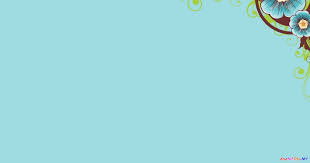 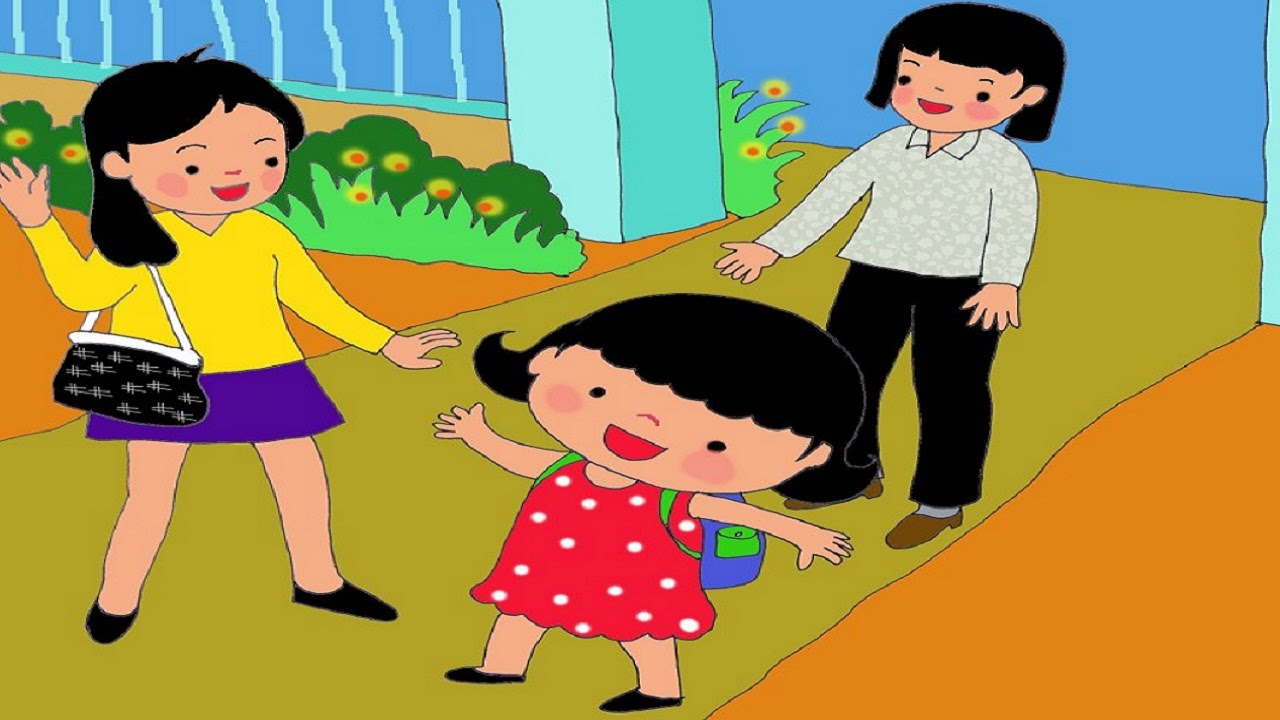 Buổi sáng bé chào mẹ
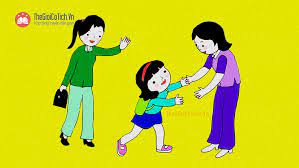 Buổi chiều bé chào  cô
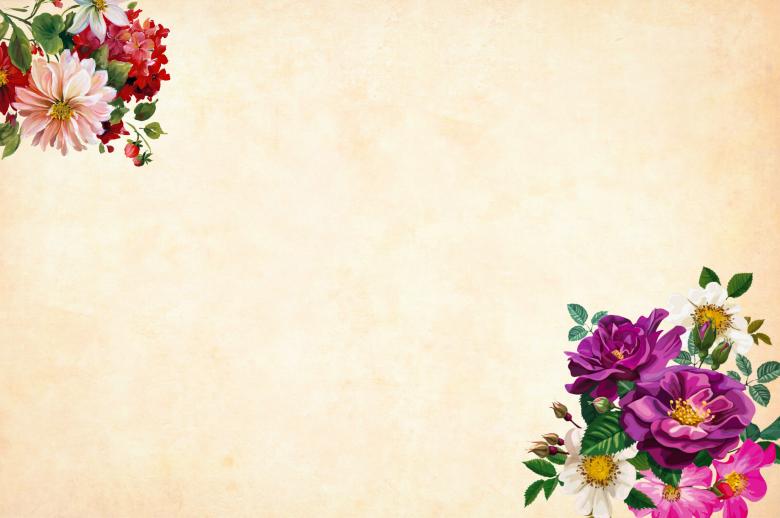 - Mặt trời  đã mọc như thế nào?
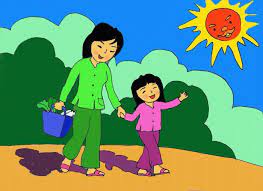 Mặt trời mọc rồi lặn
Trên đôi chân lon ton 
Hai chân trời của con 
Là mẹ và cô giáo
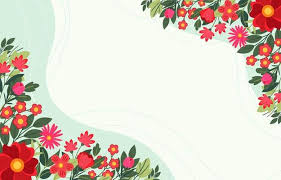 *Hoạt động 2: Dạy trẻ đọc thơ
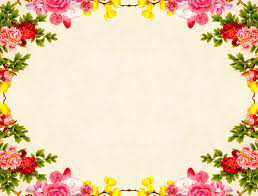 *Giáo dục: Các con phải ngoan, nghe lời ông, bà, bố, mẹ, và cô giáo để luôn là những em bé đáng yêu nhé.
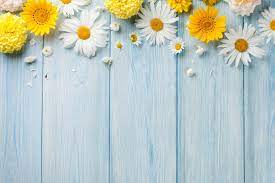 3 Kết thúc.
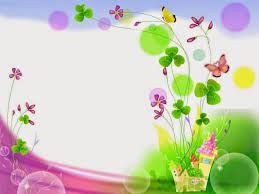 Xin chào và hẹn gặp lại
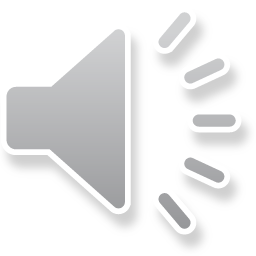